PRESENT ACTIVE PARTICIPLES
What is a participle ?
IT IS Partly a VERB AND Partly an ADJECTIVE
It is made from a verb and becomes an adjective (declines in Latin like a 3rd declension adjective
HOW TO MAKE THE PRESENT ACTIVE PARTICIPLE IN Latin ?
USE THE PRESENT STEM-INFINITIVE AND ADD – NS,NTIS
DECLINE IT ACCORDING TO THE 3RD DECLENSION
EX.     PORTĀ-RE
  NOM.  PORTĀ-NS       (CARRYING) 
  GEN.  PORTA-NTIS
1ST CONJUGATION          2ND CONJUGATION            3RD CONJUGATION         3RD –IO  and  4Th conjugation
AmĀre                             monēre                              scribĕre                      cupĕre             dormĪre
AmĀ-ns                           monē-ns                            scrib-(e) ns                 cup(iE)ns         dormi (e) ns
Ama-ntis                         mone-ntis                           scrib-e-ntis                cup-ie-ntis      dormi-e-ntis
___________________________________________________________________________________________
nom. - ANS                               - ENS                                   -  ens                                      -  iens
Gen. - Antis                            - entis                                  - entis                                    -  ientis
Declining the participles
Singular                                                          plural
                     masc./fem                  neuter                                             masc./fem                          neuter 
Nom.          Portans                                                         portantes                 portantia
Gen.           Portantis                                                      portantium
Dat.            Portanti                                                        portantibus
Acc.           Portantem     portans                                  portantes                 portantia
Voc.          Portans                                                         portantes                  portantia
Abl.            Portanti/e                                                     portantibus
The girl saw her mother sitting in the garden.puella matrem in horto sedentem vidit.
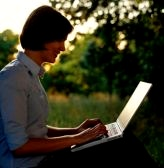 The boy hurried through the house, looking for books.puer per villam contendit, libros quaerens.